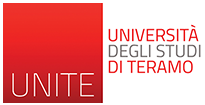 Semen examination
Liquefaction
Viscosity
Volume
pH
Macroscopic examination
concentration
Motility
morphology
sperm aggregation or agglutination
spermatozoa
Microscopic investigation
epithelial cells
Leukocytes
germ cells
isolated sperm heads or tails
[Speaker Notes: the presence of cells other than spermatozoa]
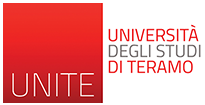 Microscopic investigation
Microscopic investigation provides an overview of the sample, to reveal:
mucus strand formation;
sperm aggregation or agglutination;
the presence of cells other than spermatozoa, e.g. epithelial cells, “round cells” (leukocytes and immature germ cells) and isolated sperm heads or tails; 
assessment of sperm number;
assessment of sperm motility;
assessment of sperm morphology.
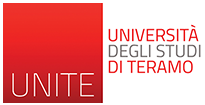 NON- SPERM CELLULAR ELEMENTS
Leukocytes are the most commonly observed cells in a semen sample besides spermatozoa.
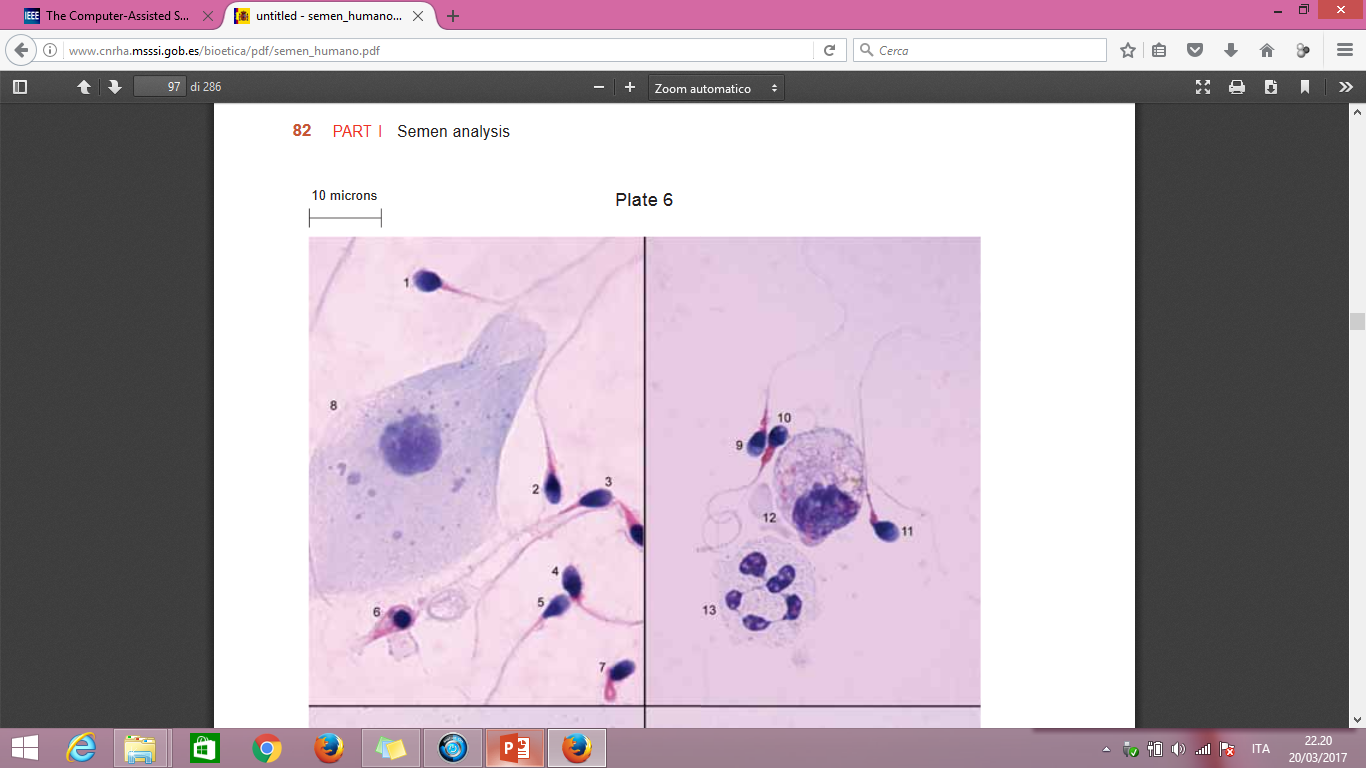 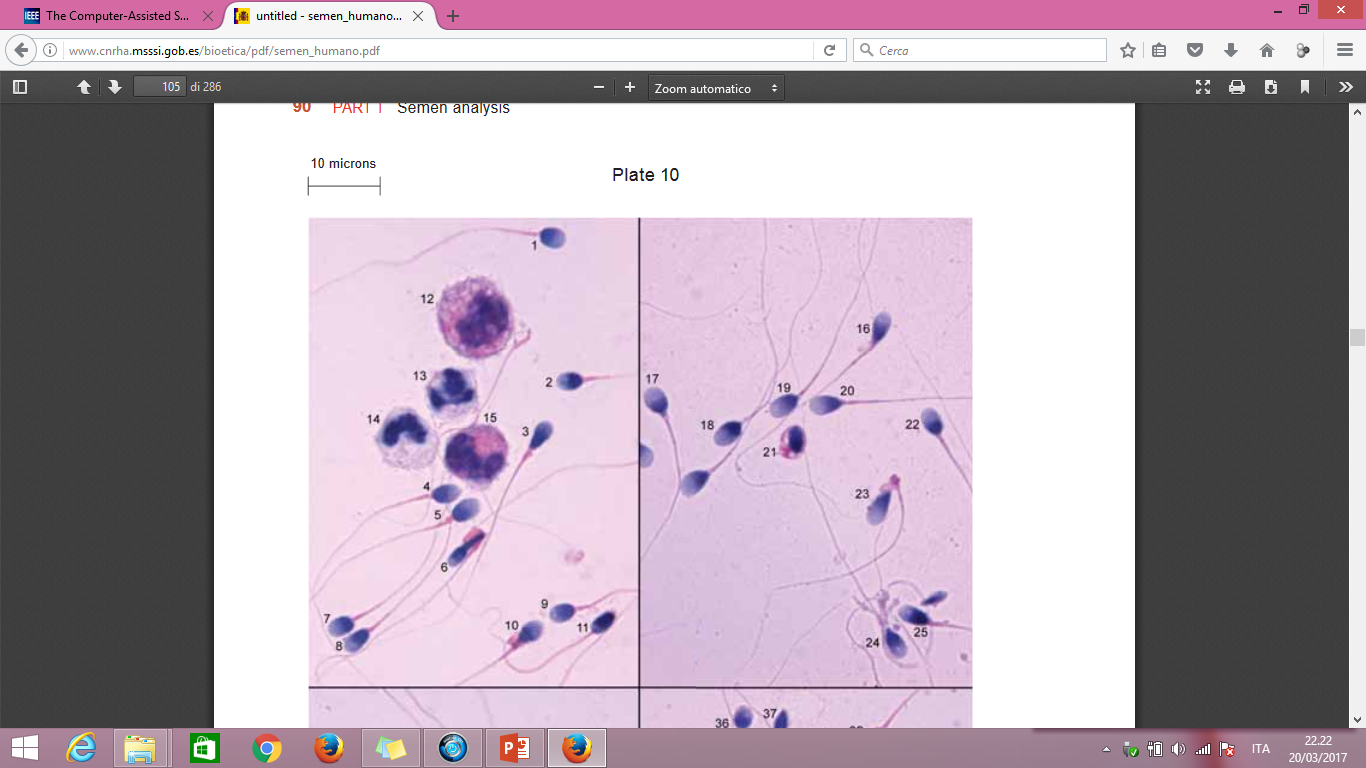 The presence of leukocytes that exceed the WHO refernce value of more than 106/ mL is indicative of a genital tract infection.
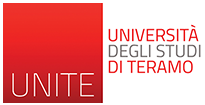 NON- SPERM CELLULAR ELEMENTS
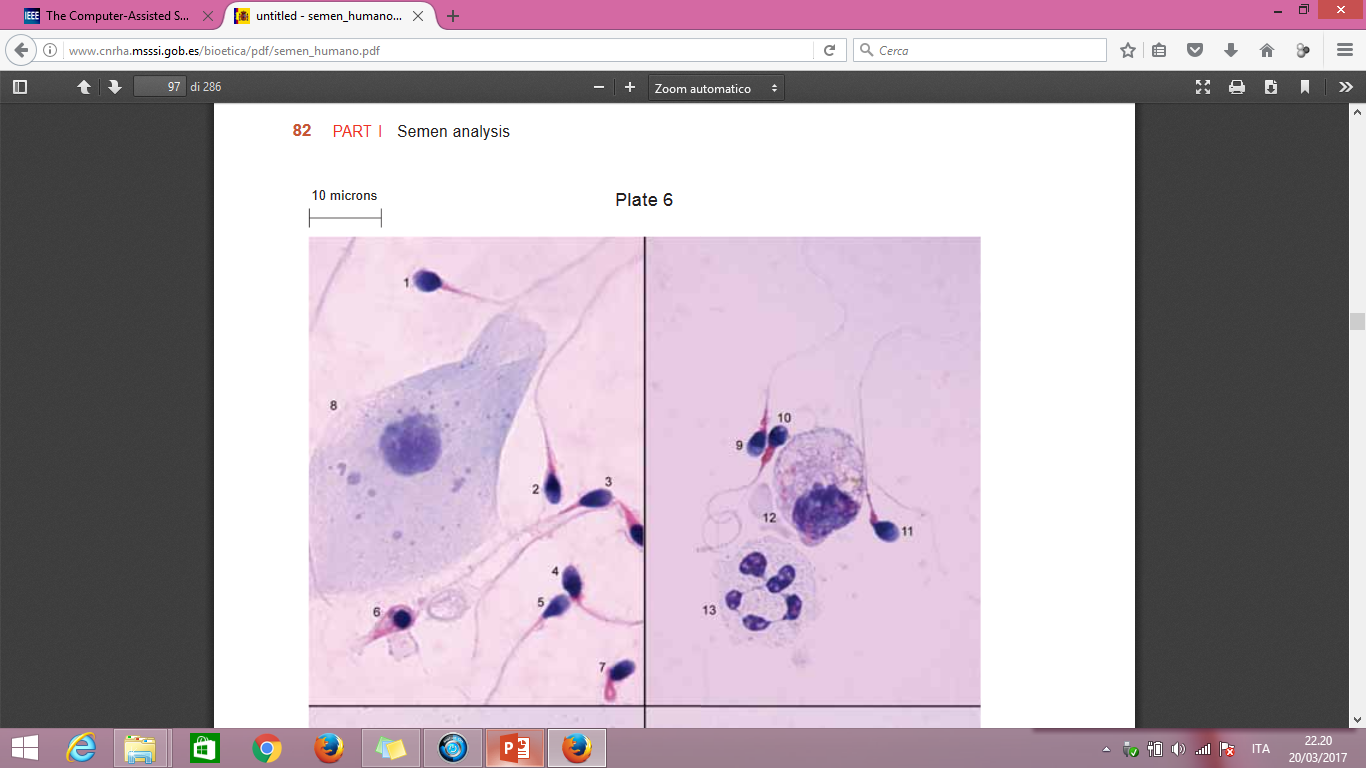 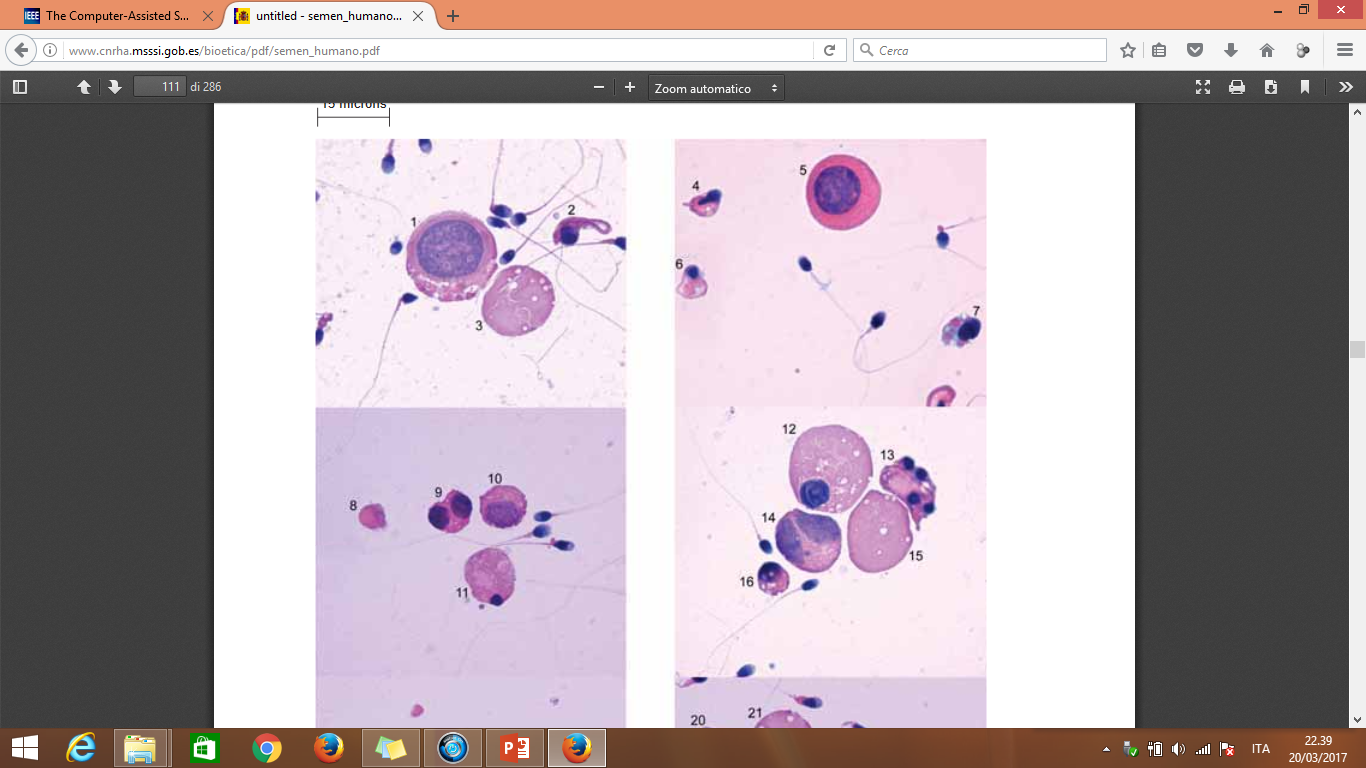 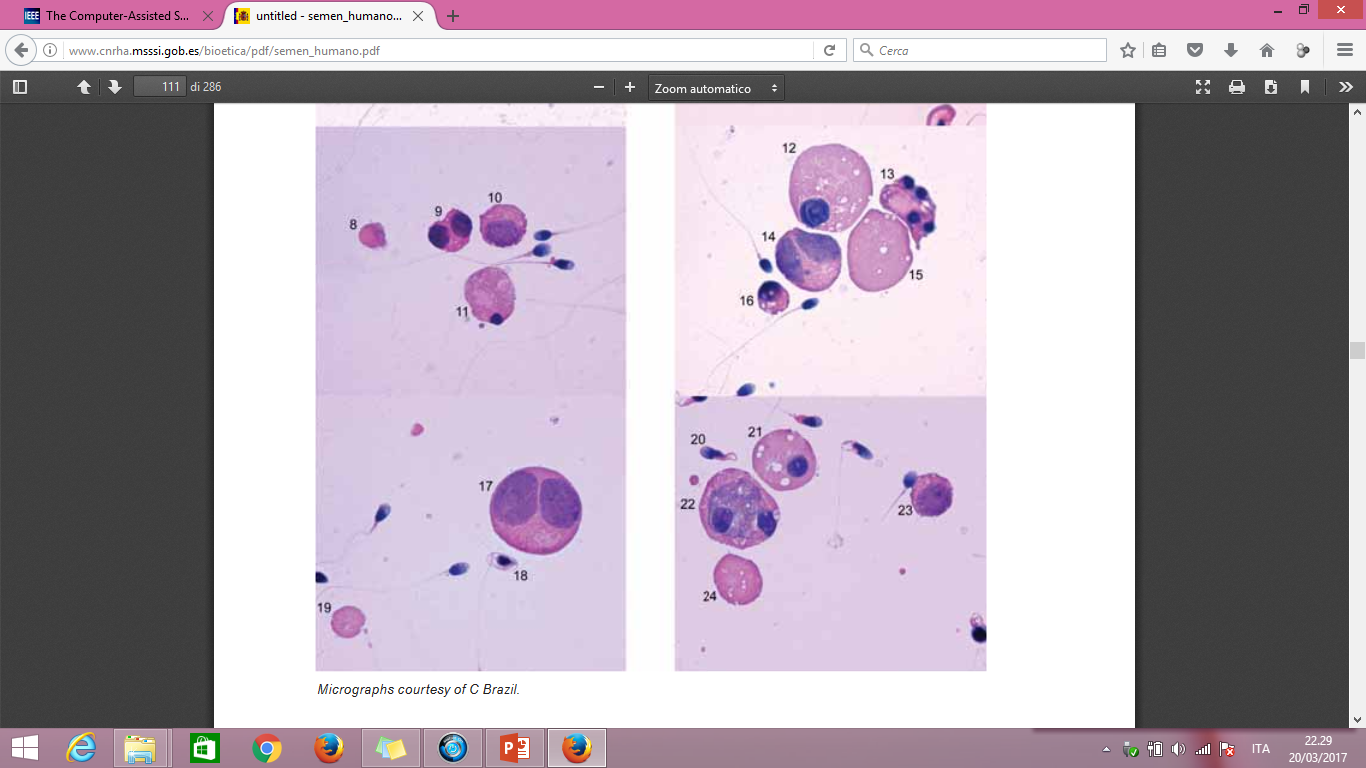 epithelial cel
spermatocyte
spermatocyte
dividing spermatid
spermatid
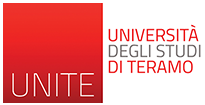 Sperm numbers
Sperm concentration refers to the number of spermatozoa per unit volume of semen and is a function of the number of spermatozoa emitted and the volume of fluid diluting them.
 
The lower reference limit ≤16 × 106 /mLspermatozoa per ml


Total sperm number refers to the total number of spermatozoa in the entire ejaculate and is obtained by multiplying the sperm con- centration by the semen volume.

The lower reference limit is 39 × 106 spermatozoa per ejaculate
The total number of spermatozoa per ejaculate and the sperm concentration are related to both time to pregnancy and pregnancy rate and are predictors of conception.
Slama et al., 2002; WHO,1996; Zinaman et al., 2000; Bonde et al., 1998; Larsen et al., 2000.
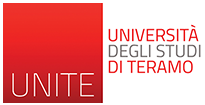 Neubauer haemocytometer chambers
The use of 100-µm-deep improved Neubauer haemocytometer chambers is recommended to evaluate the sperm number.
The chamber has two separate counting chambers, each of which has a microscopic 3 mm × 3 mm pattern of gridlines etched on the glass surface. It is used with a special thick coverslip (thickness number 4, 0.44 mm), which lies over the grids and is supported by glass pillars 0.1 mm above the chamber floor.
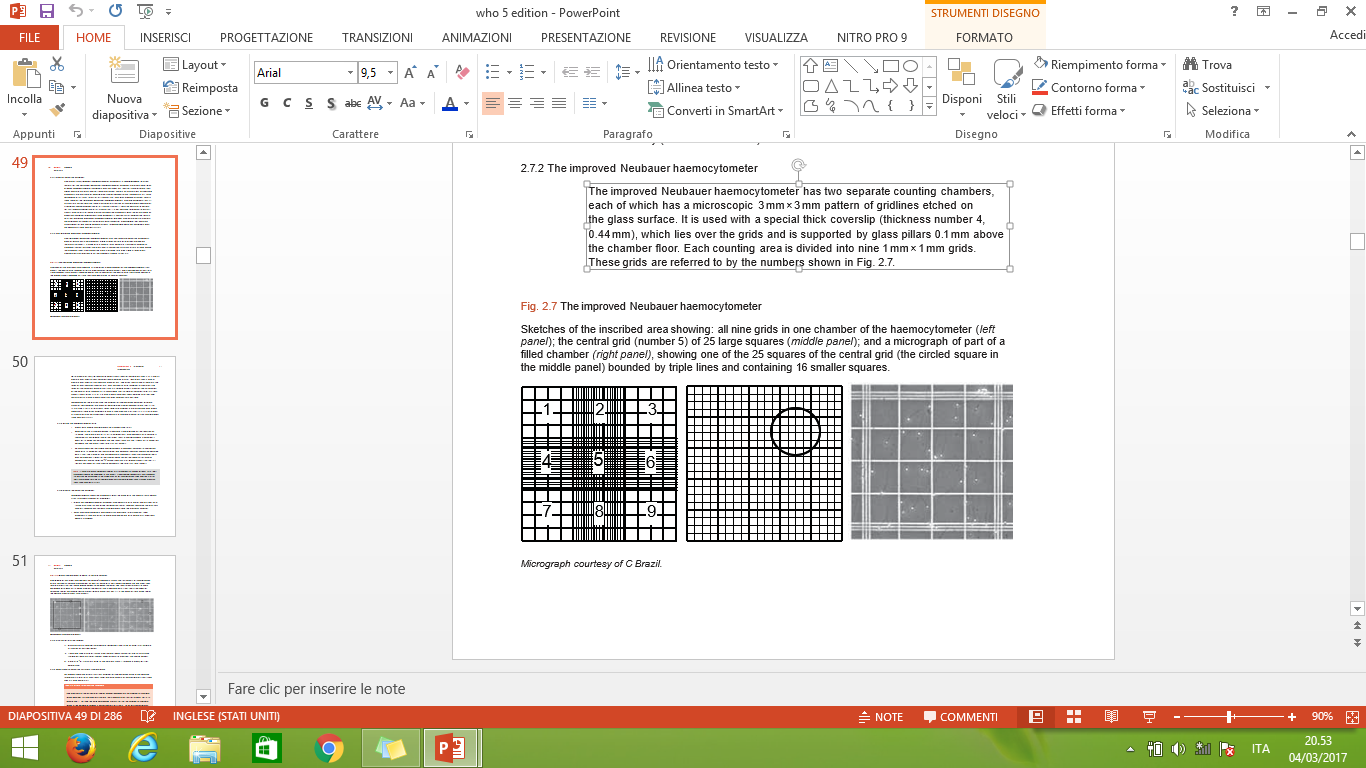 Depending on the dilution and the number of spermatozoa counted, different areas of the chamber are used for determining sperm concentration.
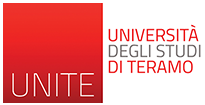 Neubauer haemocytometer chambers
The middle of the three lines defines the square’s boundary (black line, left panel). All spermatozoa within the central square are counted, as well as those with their heads between the two inner lines (white circles), but not those whose heads lie between the outer two lines (black circles). A spermatozoon with most of its head lying on the central line is counted only if that line is the lower or left-hand line of the square (white circles, middle panel) but not if it is the upper or right hand line of the square (black circles, right panel).
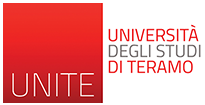 Computer Assisted Semen Analysis
Computer Assisted Semen Analysis (CASA) are automatic or semi-automatic semen analysis techniques based on image analysis.
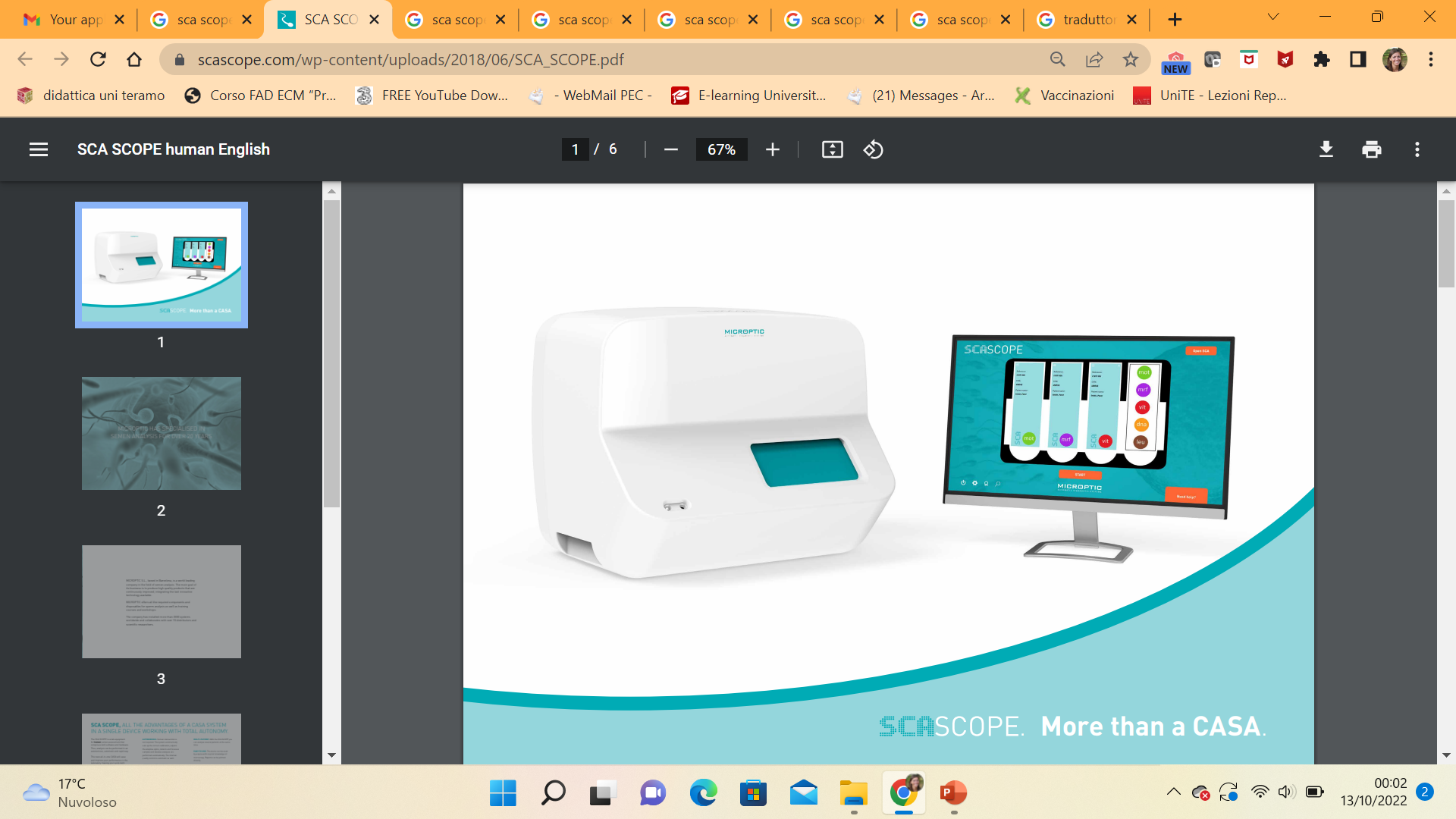 Computer Assisted Semen Analysis
The use of CASA techniques allows the accurate, repetitive and automatic assessment of semen sample characteristics.
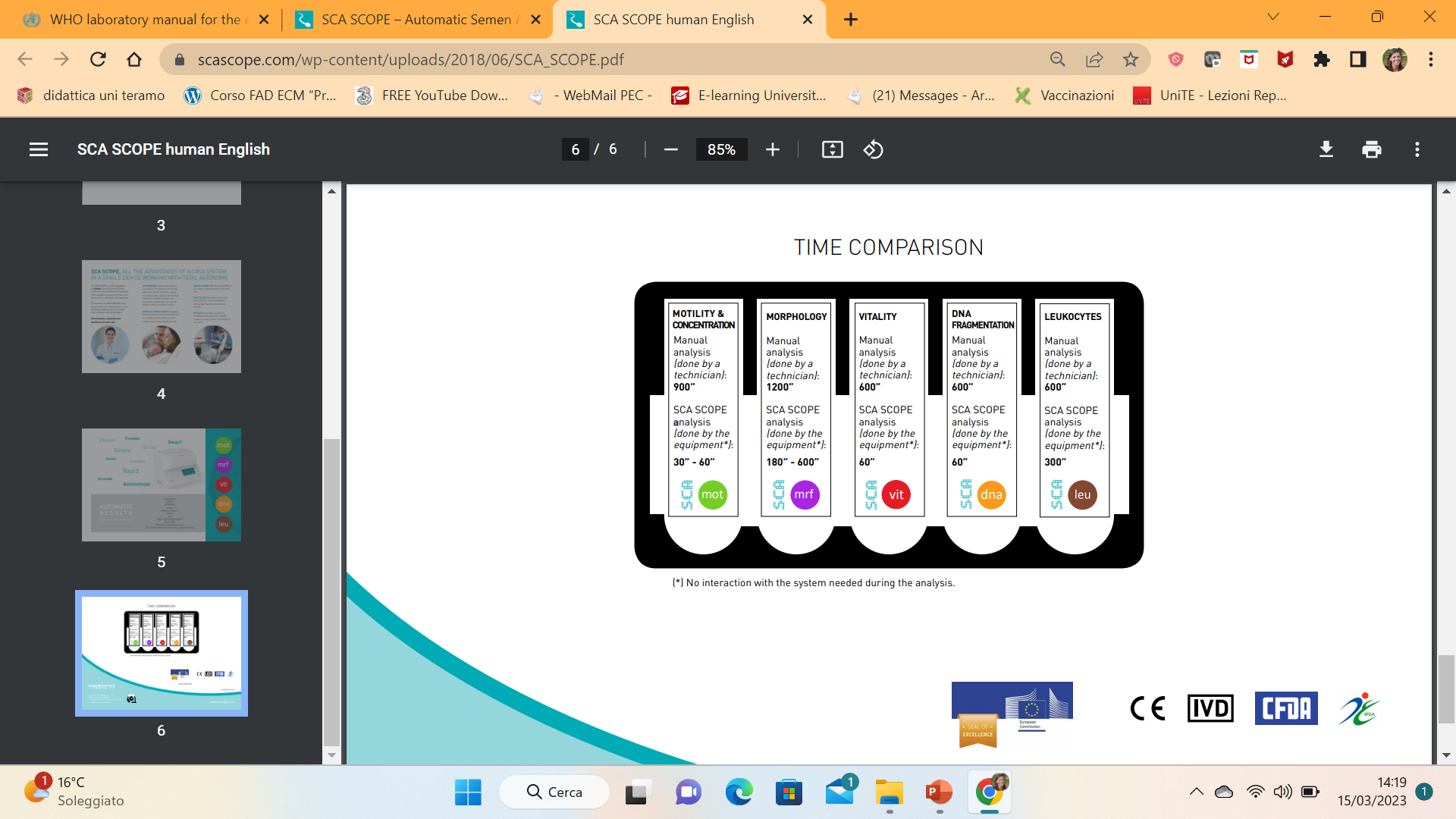 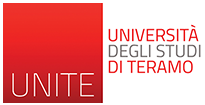 Sperm motility
The motility of each spermatozoon is graded as follows:
Progressive motility (PR): spermatozoa moving actively, either linearly or in a large circle, regardless of speed.
Non-progressive motility (NP): all other patterns of motility with an absence of progression, e.g. swimming in small circles, the flagellar force hardly displacing the head, or when only a flagellar beat can be observed.
Immotility (IM): no movement.
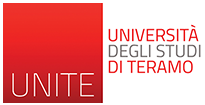 Sperm motility
1. Total motility (PR+ NP, %)≥42 %
2. Progressive motility ≥30%
Reference value:
The extent of progressive sperm motility is related to pregnancy rate.
Jouannet et al., 1988; Larsen et al., 2000; Zinaman et al., 2000
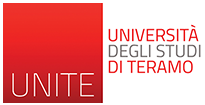 Sperm vitality
Sperm vitality, as estimated by assessing the membrane integrity of the cells, is not necessary when at least 40% of spermatozoa are motile. But in samples with poor motility, the vitality test is important to discriminate between immotile dead sperm and immotile live sperm. 

The presence of a large proportion of live but immotile cells may be indicative of structural defects in the flagellum; a high percentage of immotile and dead cells may indicate epididymal pathology or an immunological reaction due to an infection. 

The percentage of live spermatozoa is assessed by identifying those with an intact cell membrane, by dye exclusion (dead cells have damaged plasma membranes that allow entry of membrane-impermeant stains) or by hypotonic swelling. 

Sperm vitality should be assessed as soon as possible after liquefaction of the semen sample, preferably at 30 minutes, but in any case, within 1 hour of ejaculation, to limit deleterious effects of dehydration or changes in temperature on vitality
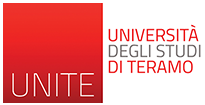 The eosin–nigrosin test.
The recommended test for diagnostic use of vitality is the eosin–nigrosin test. Spermatozoa with red or dark pink heads are considered dead (D), whereas spermatozoa with white heads (L) are considered alive
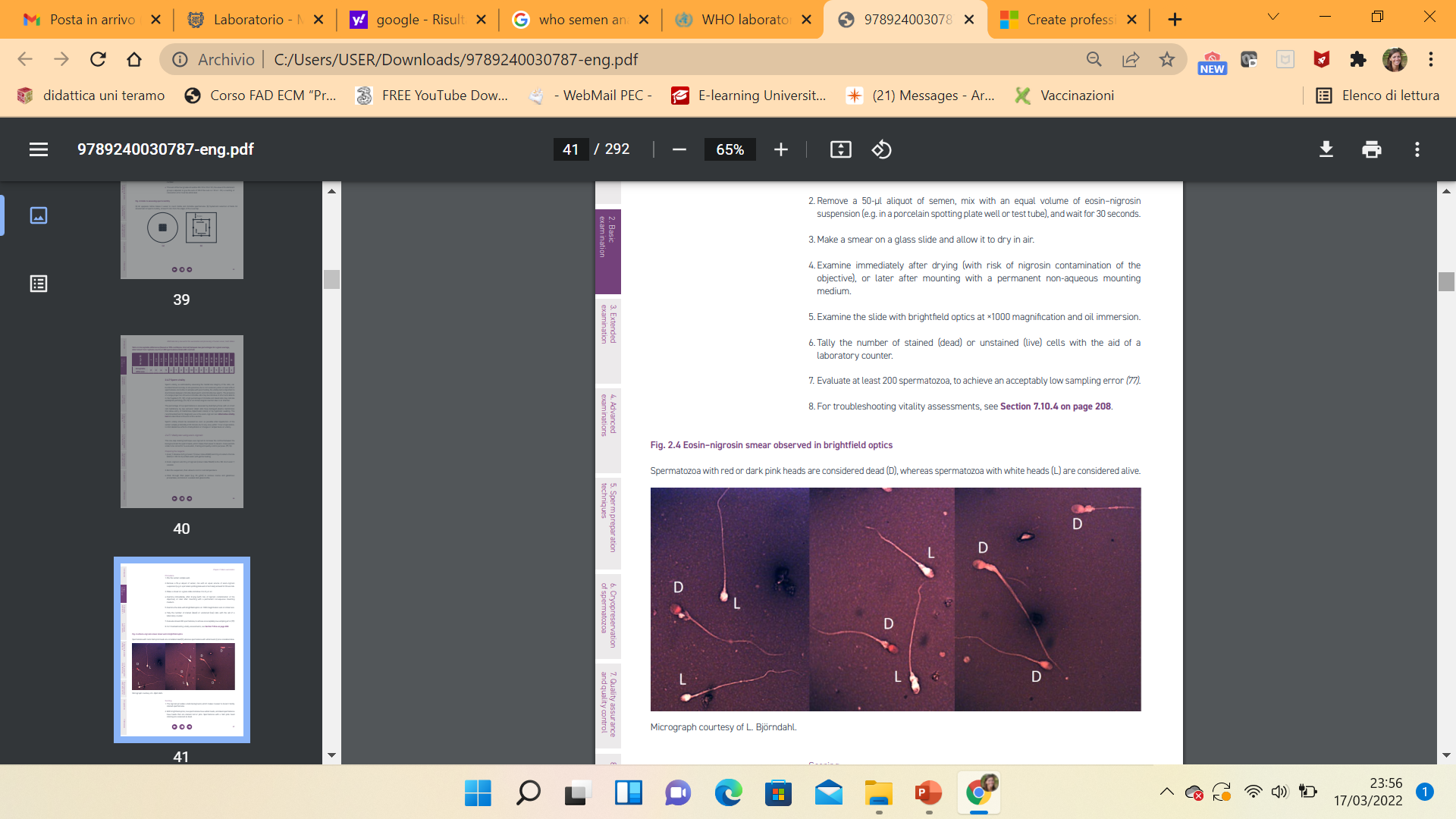 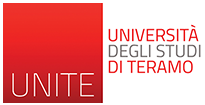 Hypo-osmotic swelling test
An alternative to dye exclusion, the hypo-osmotic swelling test may be used to assess vitality. This is useful when staining of spermatozoa must be avoided, e.g. when choosing spermatozoa for intracytoplasmic sperm injection (ICSI). The hypo-osmotic swelling test presumes that only cells with intact membranes (live cells) can swell in hypotonic  solutions.
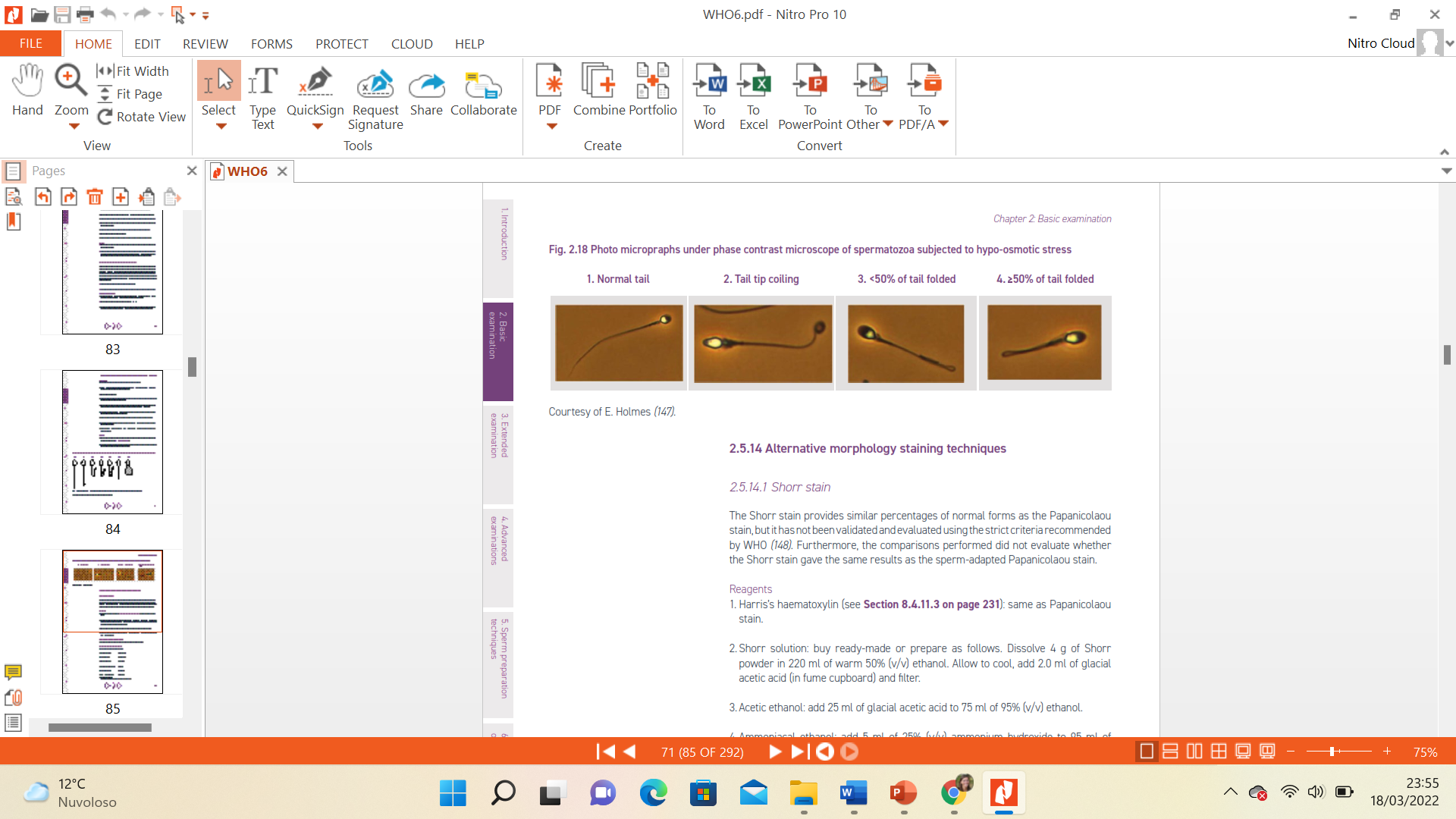 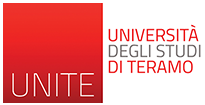 Hypo-osmotic swelling test
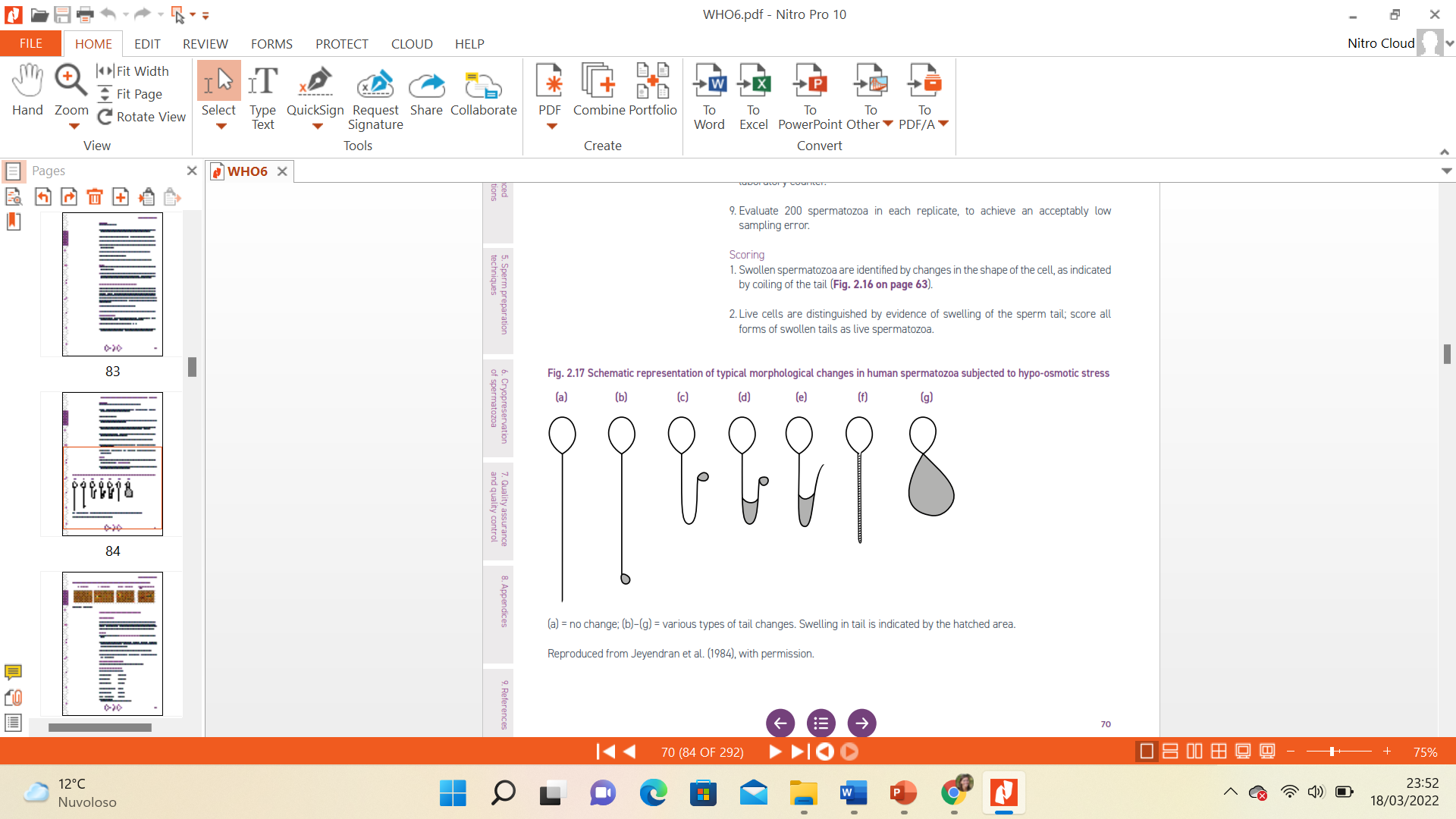 (a) = no change; (b)–(g) = various types of tail changes. Swelling in tail is indicated by the hatched area.
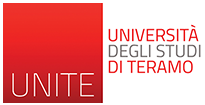 Sperm morfology
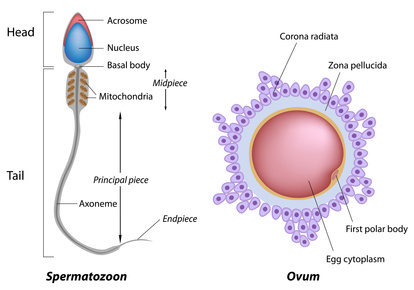 The head should be smooth, and oval in shape. There should be a well-defined acrosomal region comprising 40-70% of the head area (Menkveld et al., 2001). 

The acrosomal region should contain no large vacuoles, and not more than two small vacuoles, which should not occupy more than 20% of the sperm head. 

The post-acrosomal region should not contain any vacuoles. 

The midpiece should be slender, regular and about the same length as the sperm head. The major axis of the midpiece should be aligned with the major axis of the sperm head.
 
The principal piece should have a uniform calibre along its length, be thinner than the midpiece, and be approximately 45 µm long
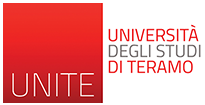 Determination of sperm morphology
Determination of sperm morphology comprises the following steps:
 
Preparing a smear of semen on a slide
Air-drying, fixing and staining the slide.
Examining the slide with brightfield optics at ×1000 magnification with oil immersion.
Assessing approximately 200 spermatozoa per replicate for the percentage of normal forms  or of normal and abnormal forms
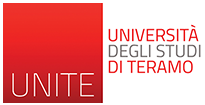 Sperm morfology
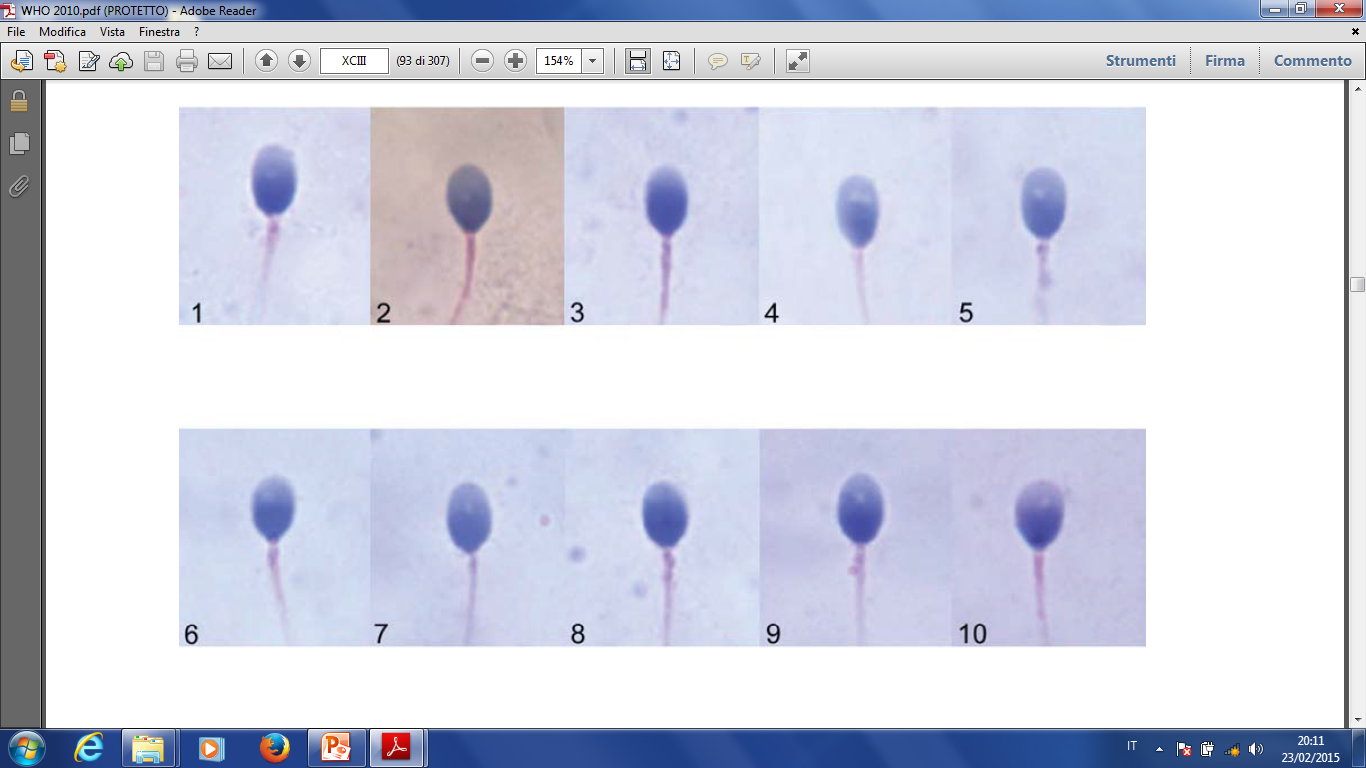 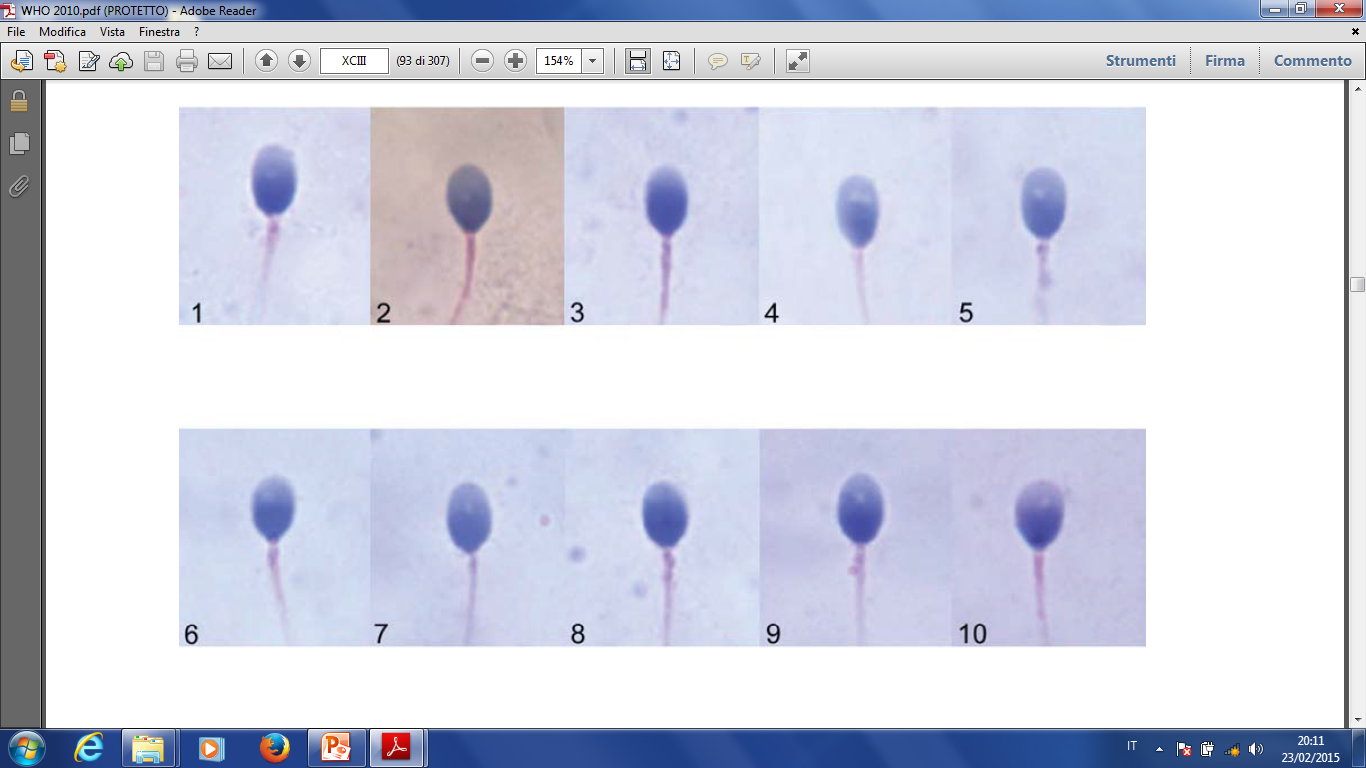 SPERM MORFOLOGY
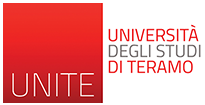 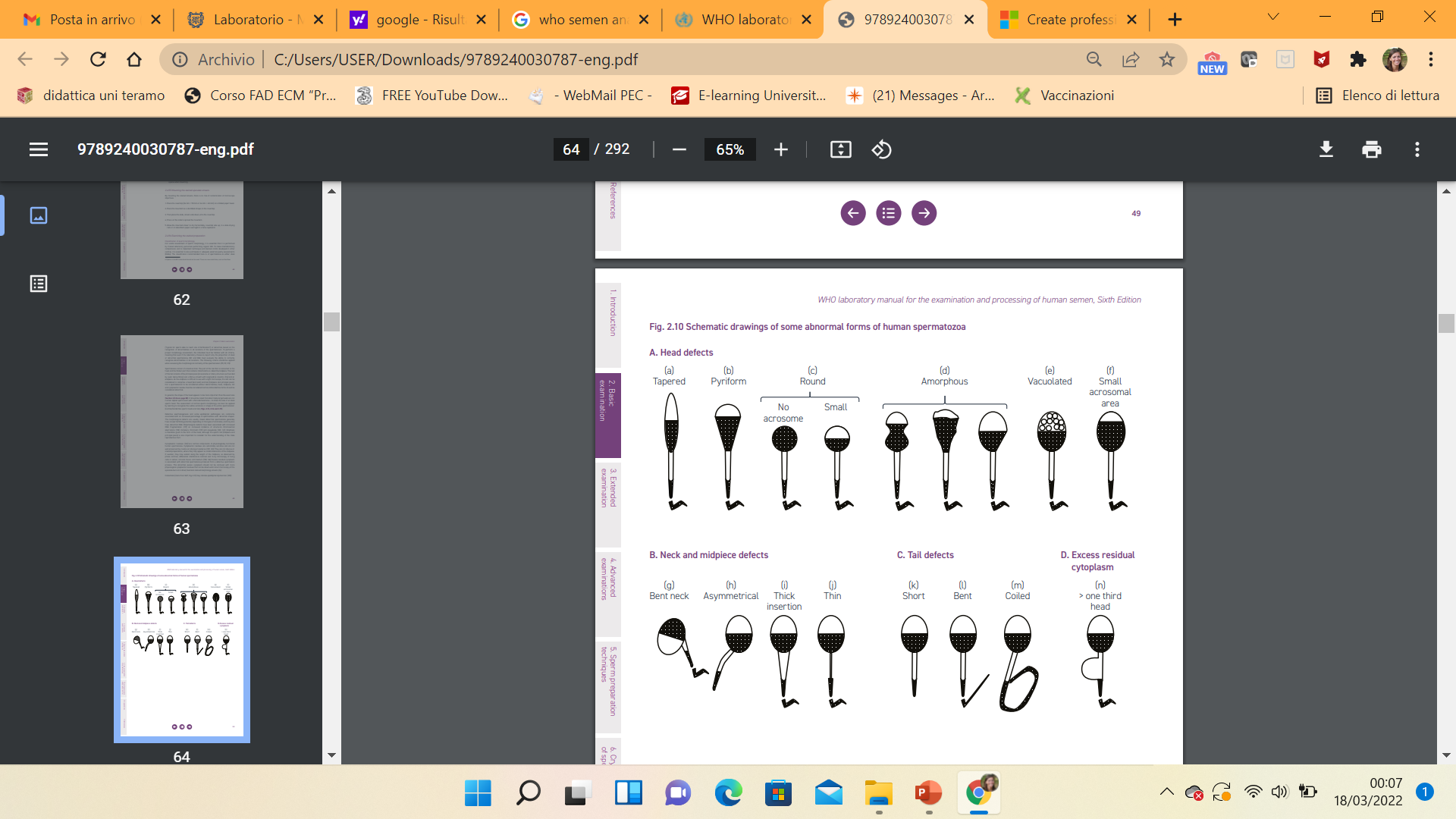 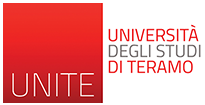 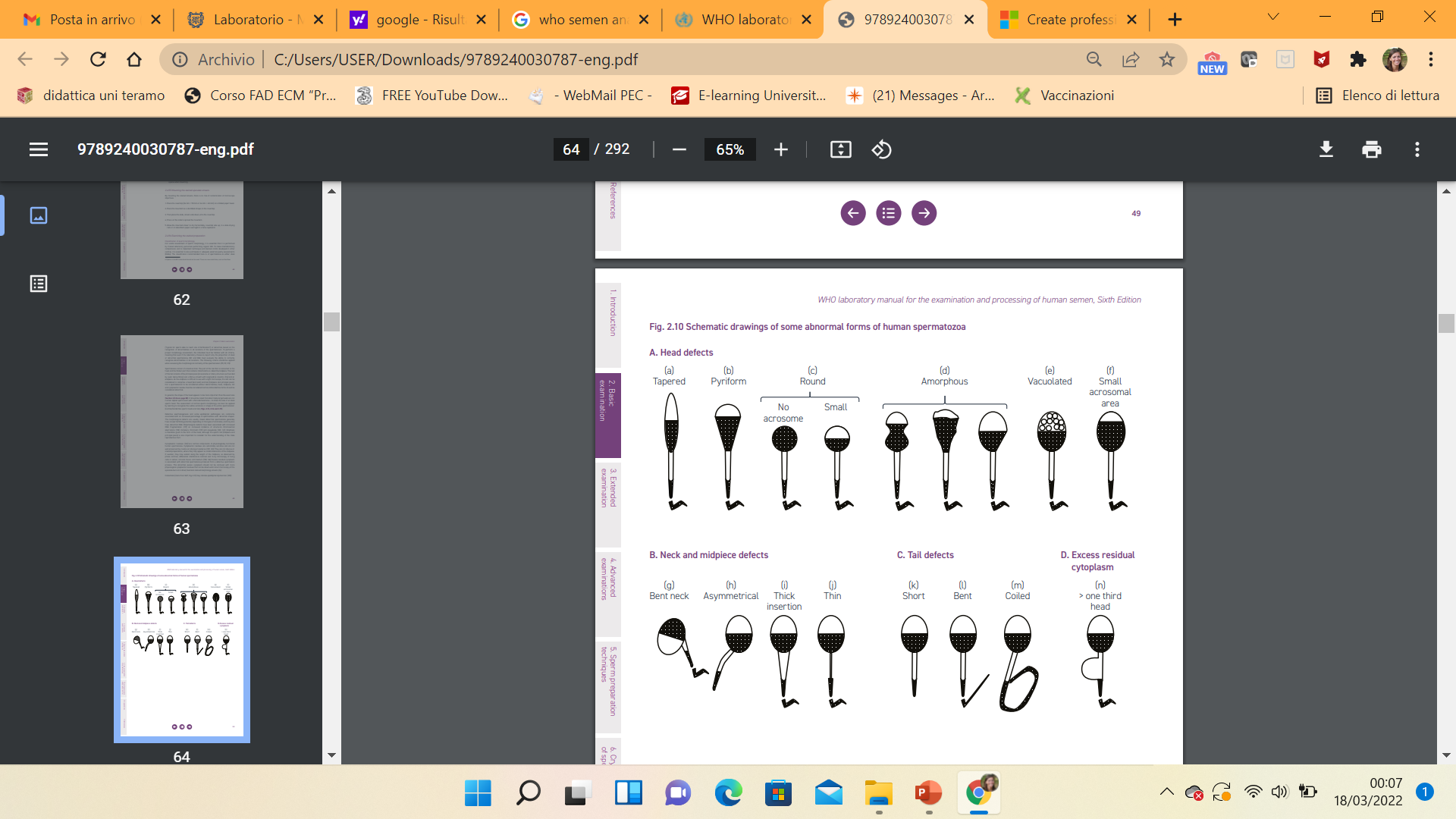 HEAD DEFECTS
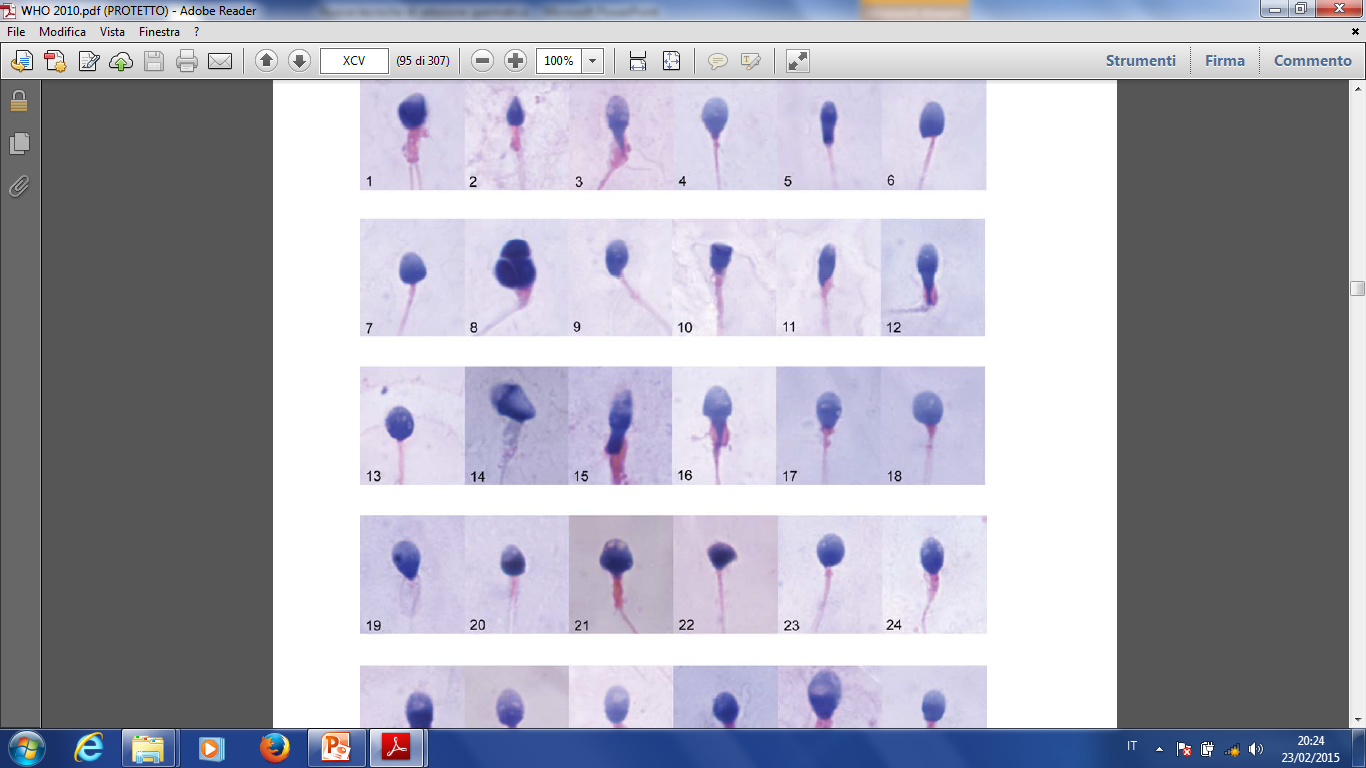 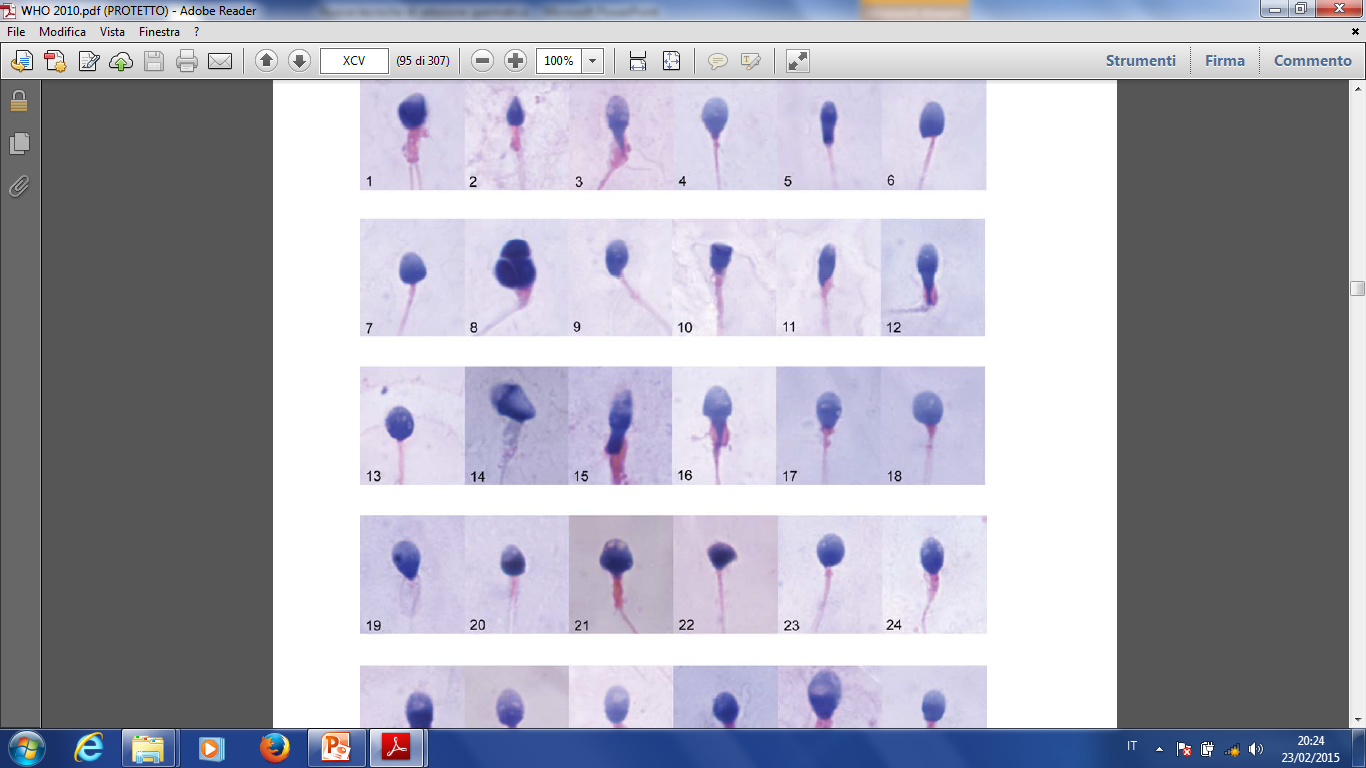 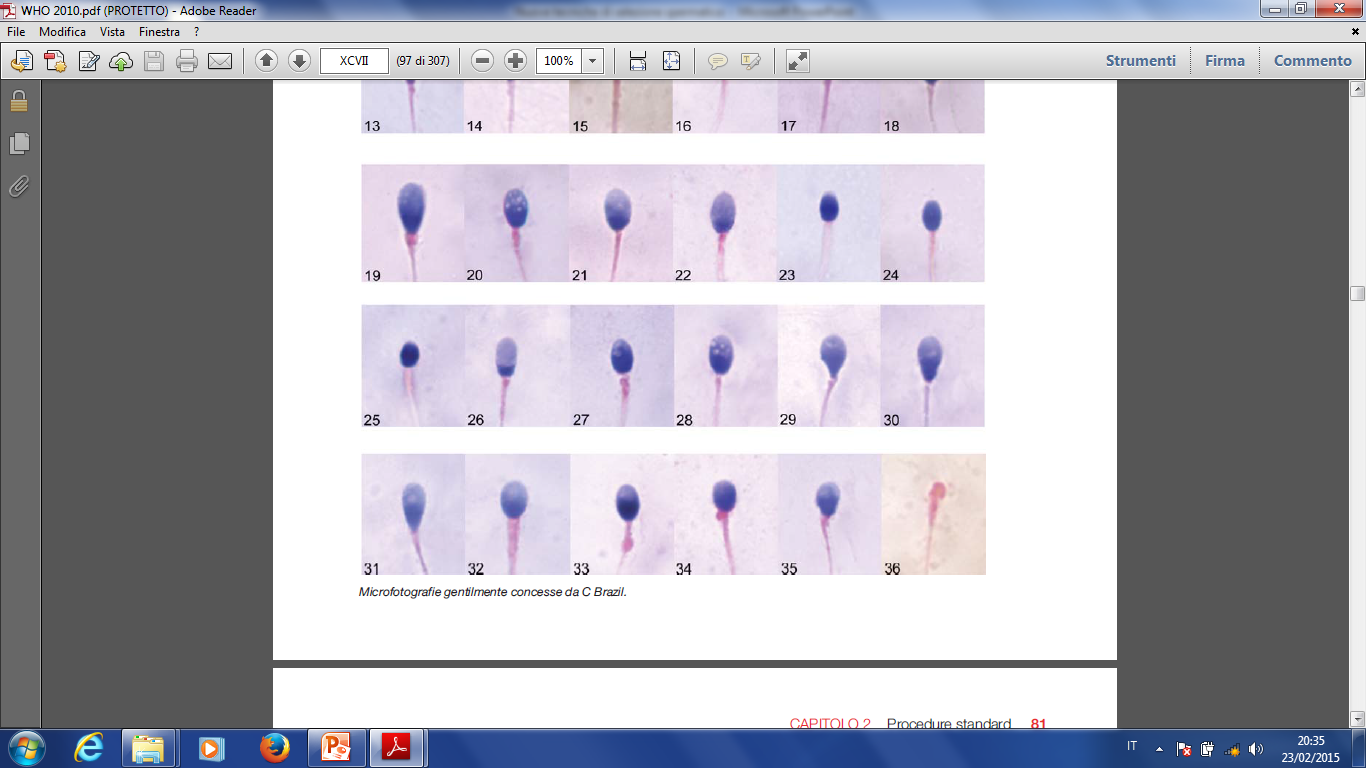 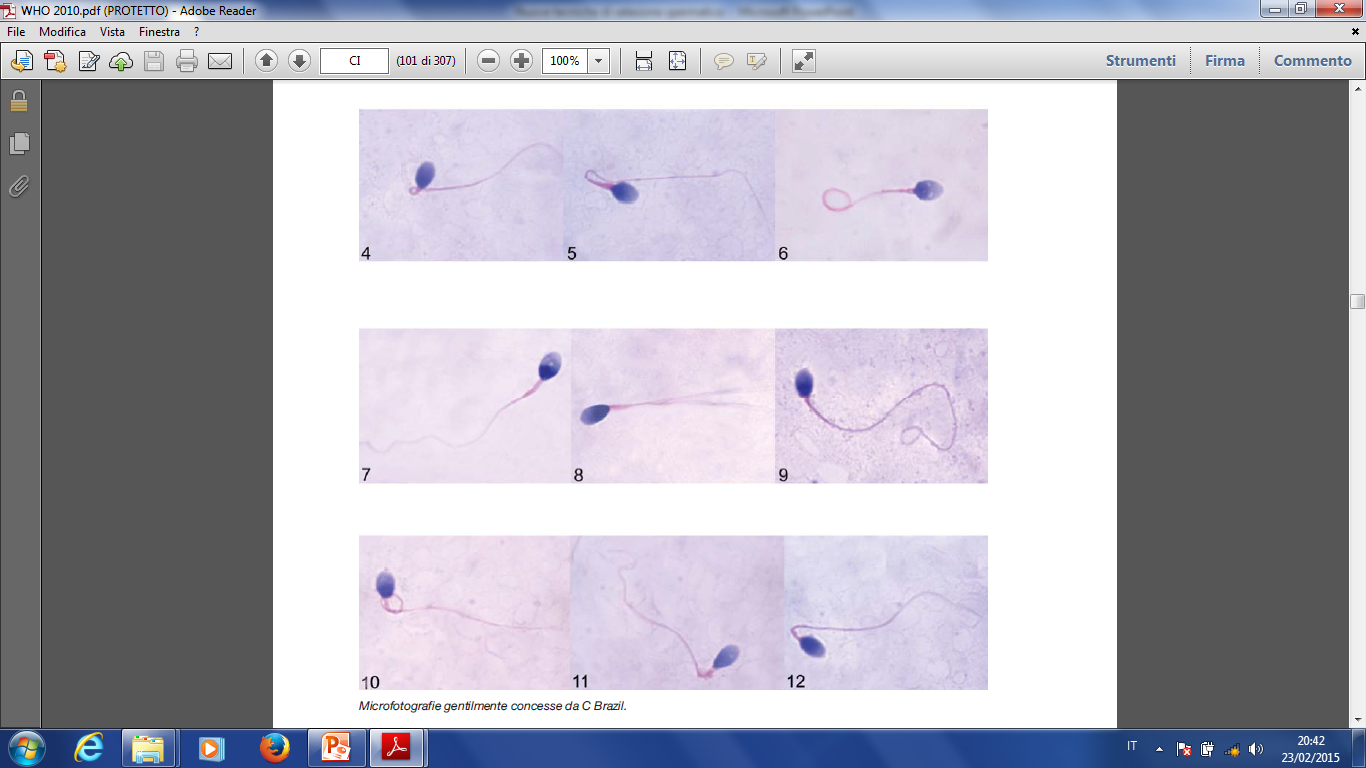 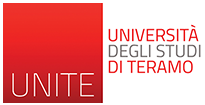 NECK AND TAIL DEFECTS
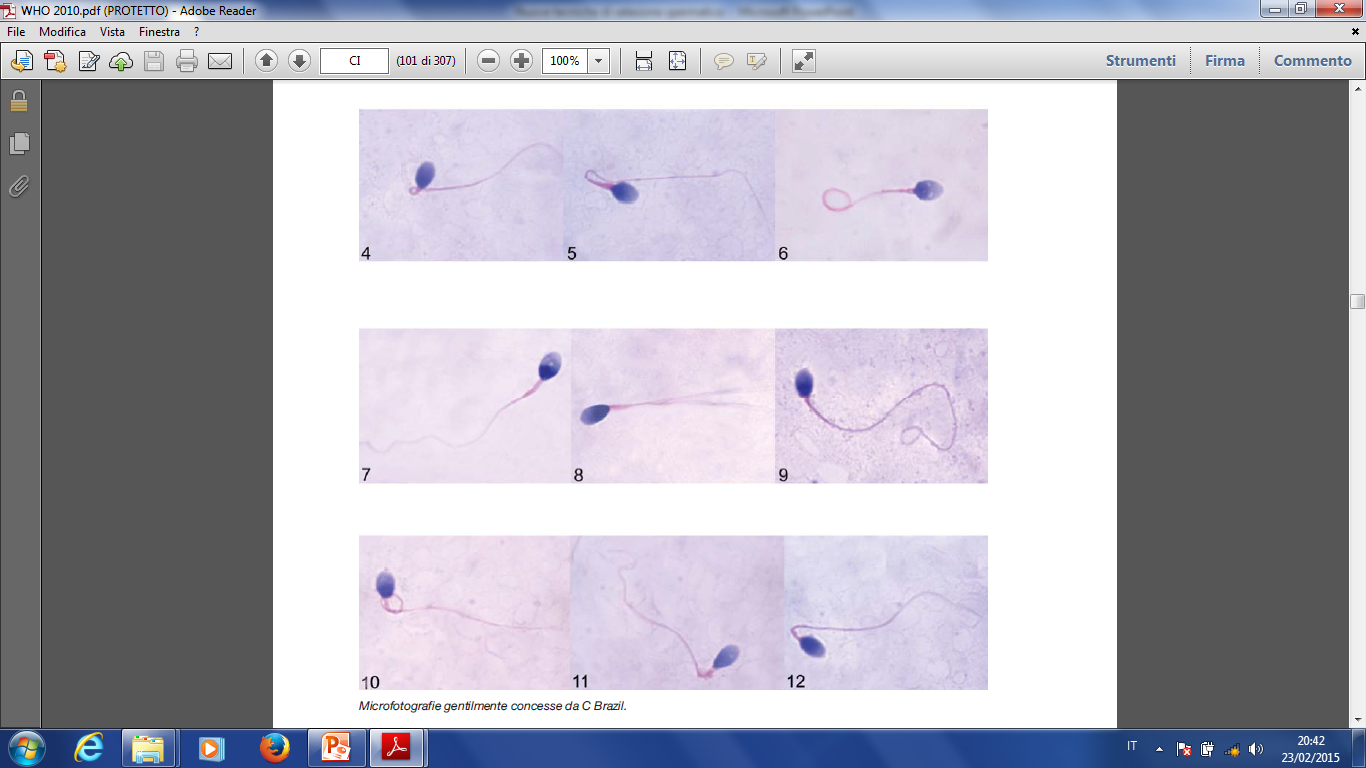 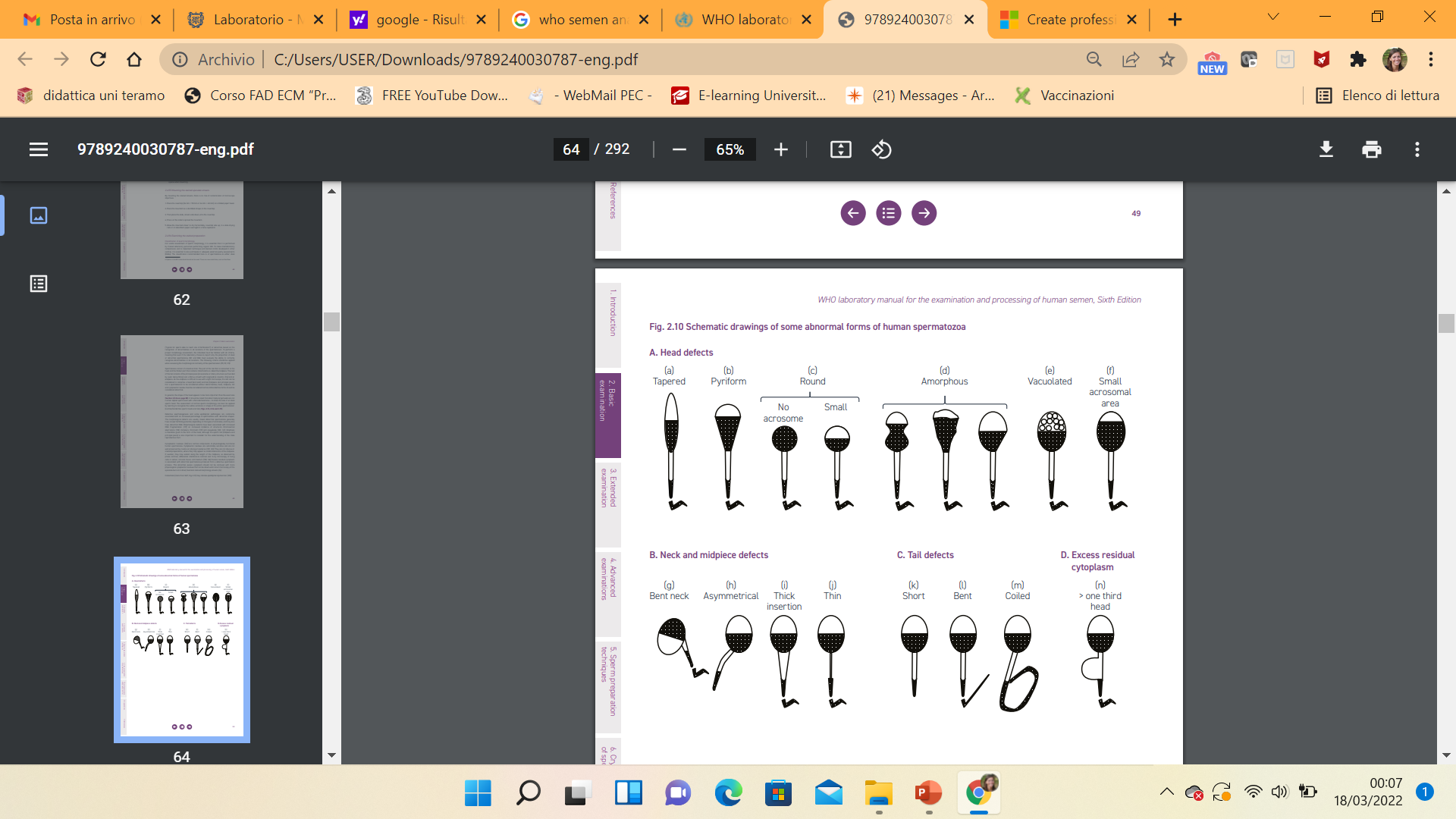 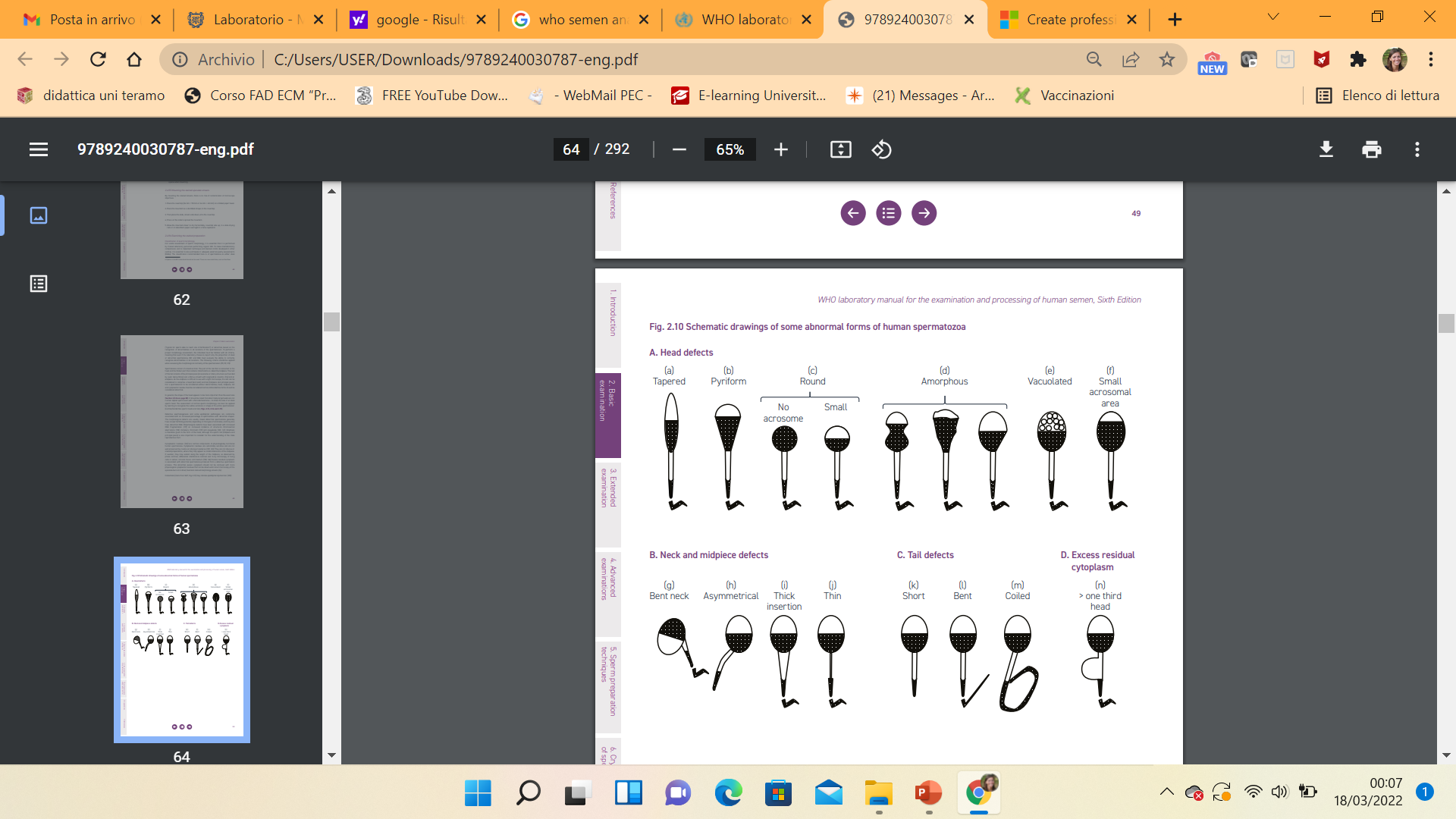 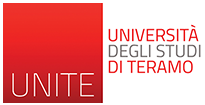 Sperm morfology
Reference limits: Percentage of normal forms ≥ 4%
Relationships between the percentage of normal forms and various fertility endpoints (time-to-pregnancy (TTP), pregnancy rate in vivo and in vitro) have been established and may be useful for the prognosis of fertility.
Eggert-Kruse et al., 1996; Jouannet et al., 1988; Toner et al., 1995; Coetzee et al., 1998; Menkveld et al., 2001; Van Waart et al., 2001; Garrett et al., 2003; Liu et al., 2003
Manuale WHO 2021
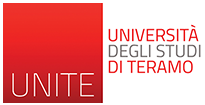 Sperm morfology
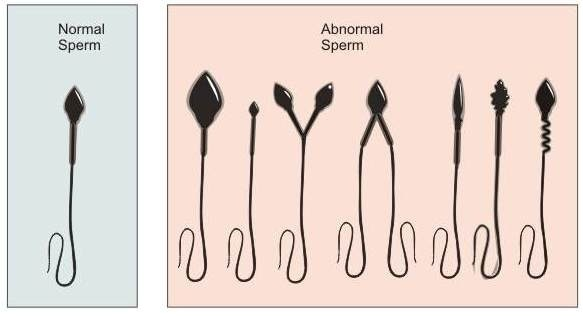 Abnormal spermatozoa generally have a lower fertilizing potential, depending on the types of anomalies, and may also have abnormal DNA.
Morphological defects have been associated with: 

increased DNA fragmentation (Gandini et al., 2000);
increased incidence of structural chromosomal aberrations (Lee et al., 1996);
immature chromatin (Dadoune et al., 1988);
aneuploidy (Devillard et al., 2002; Martin et al., 2003).
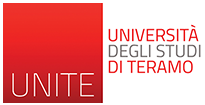 Sperm DNA fragmentation
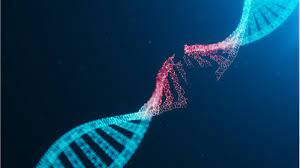 Sperm DNA damage can be defined as any chemical change in the normal structure of the
DNA. Among these changes, sperm DNA fragmentation (sDF) is one of the most common disturbances affecting the genetic material in the form of single or double strand breaks.
sDF may be triggered by different processes, including the defective packaging of the
DNA during spermatogenesis, and processes of cell death and oxidative stress which
may be associated with several pathological and environmental conditions
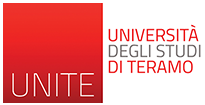 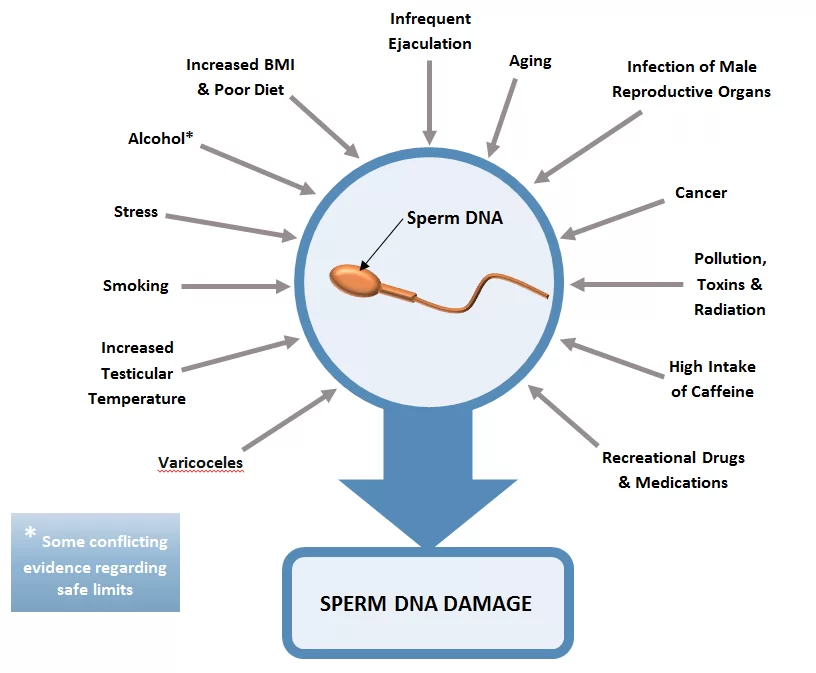